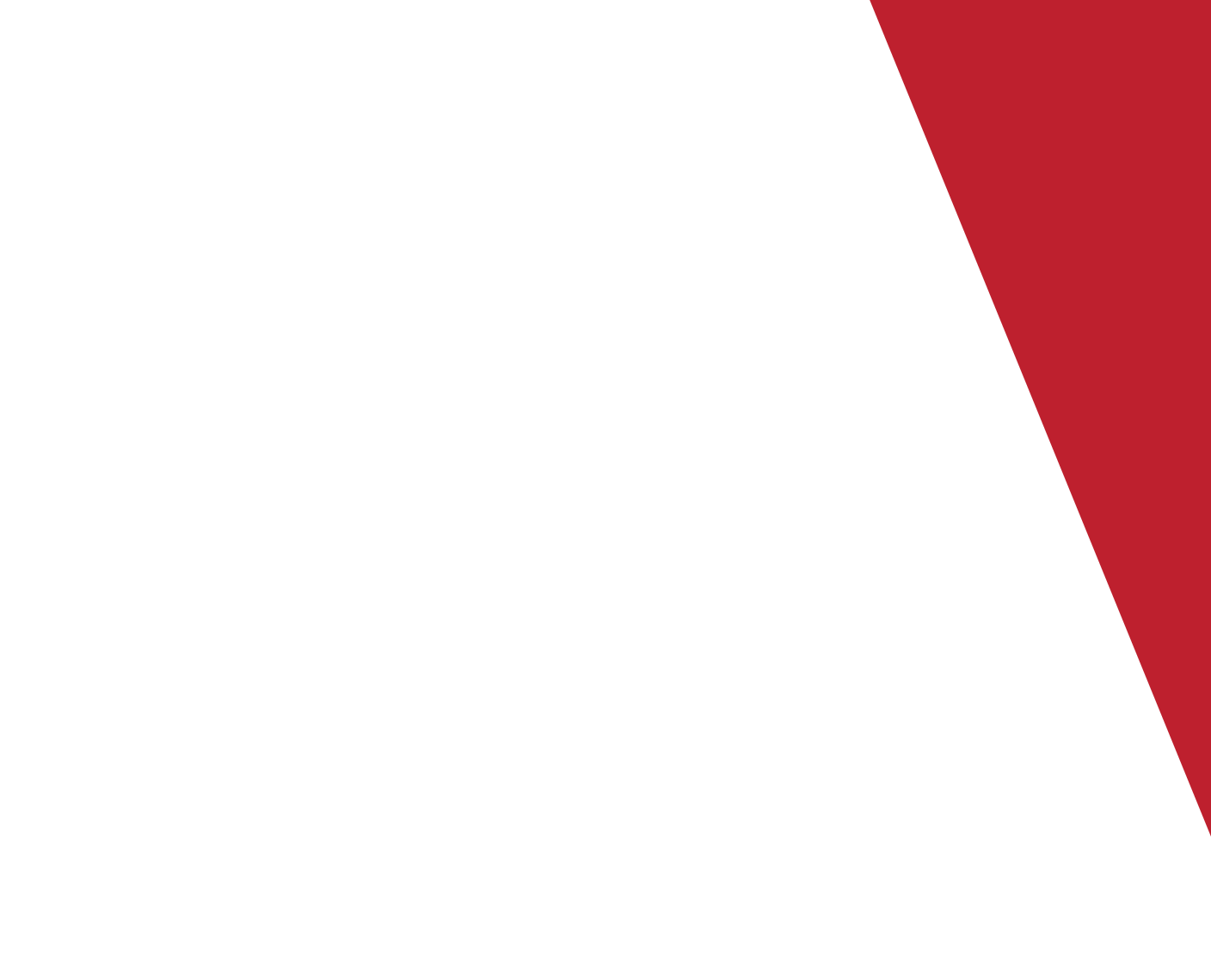 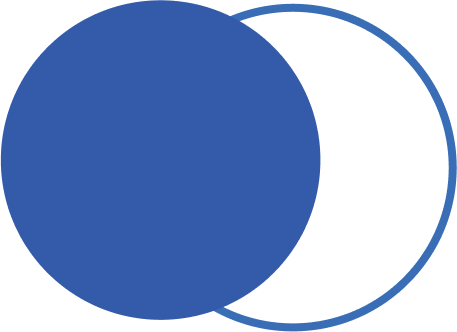 Good morning, Aeries!
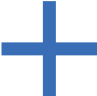 Grade Reporting Process Dashboard - Secondary
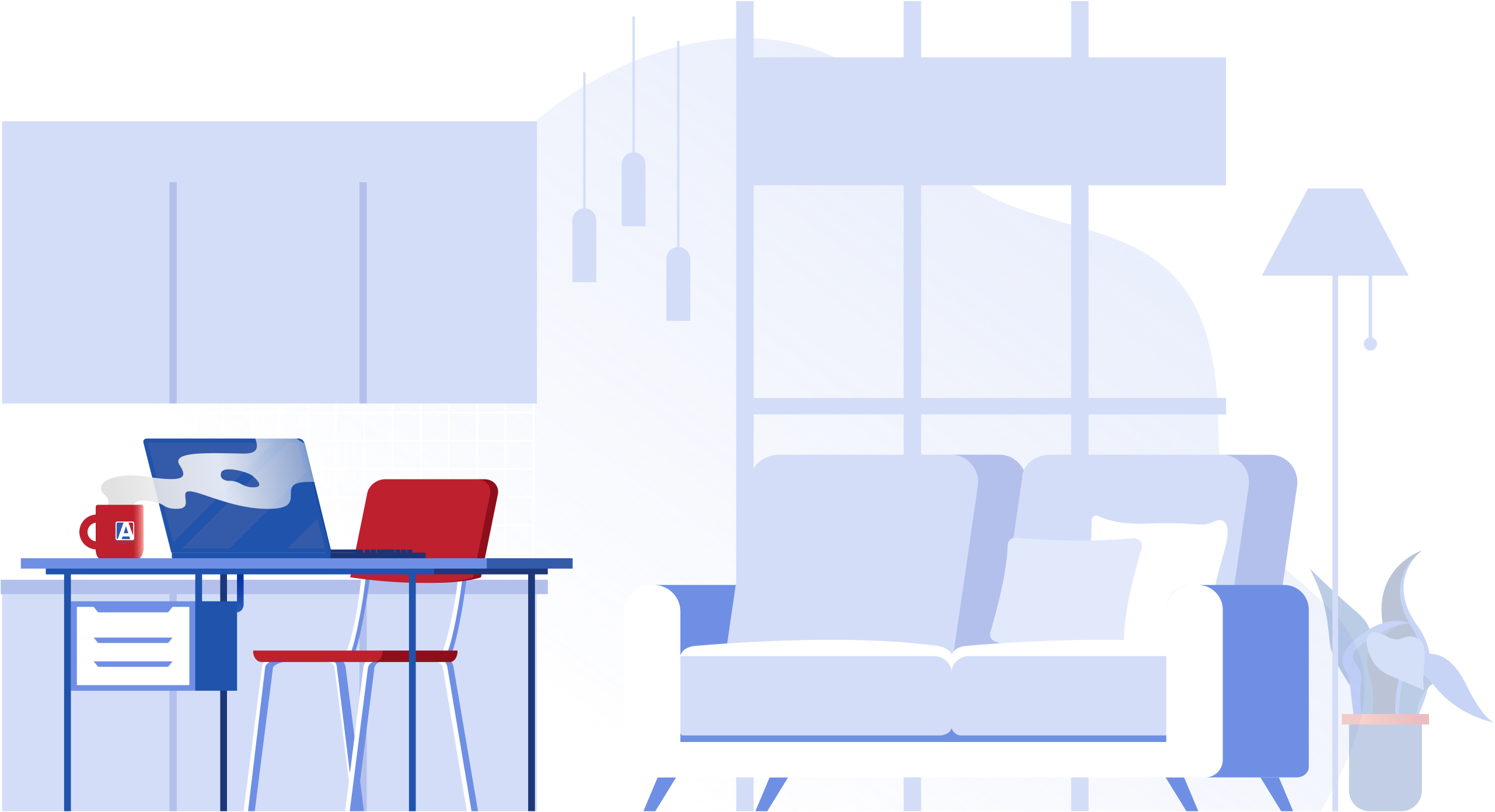 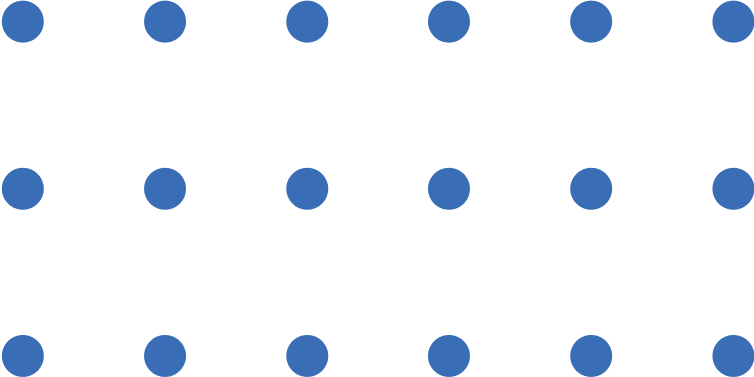 A discussion of the various forms and reports that can be accessed through Grade Reporting in Aeries focusing on Grades for Secondary schools.
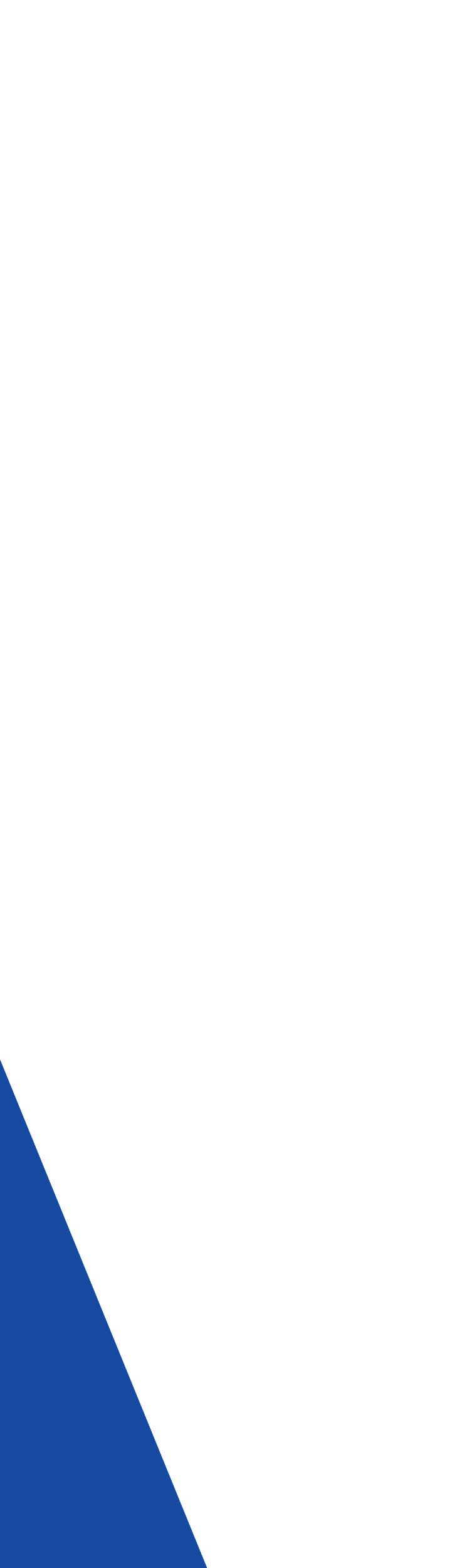 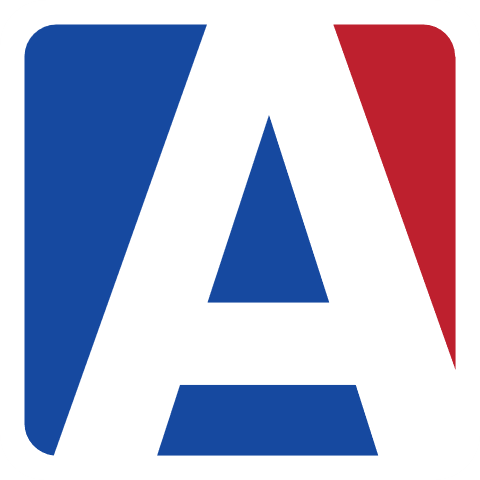 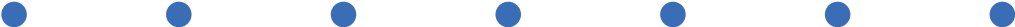 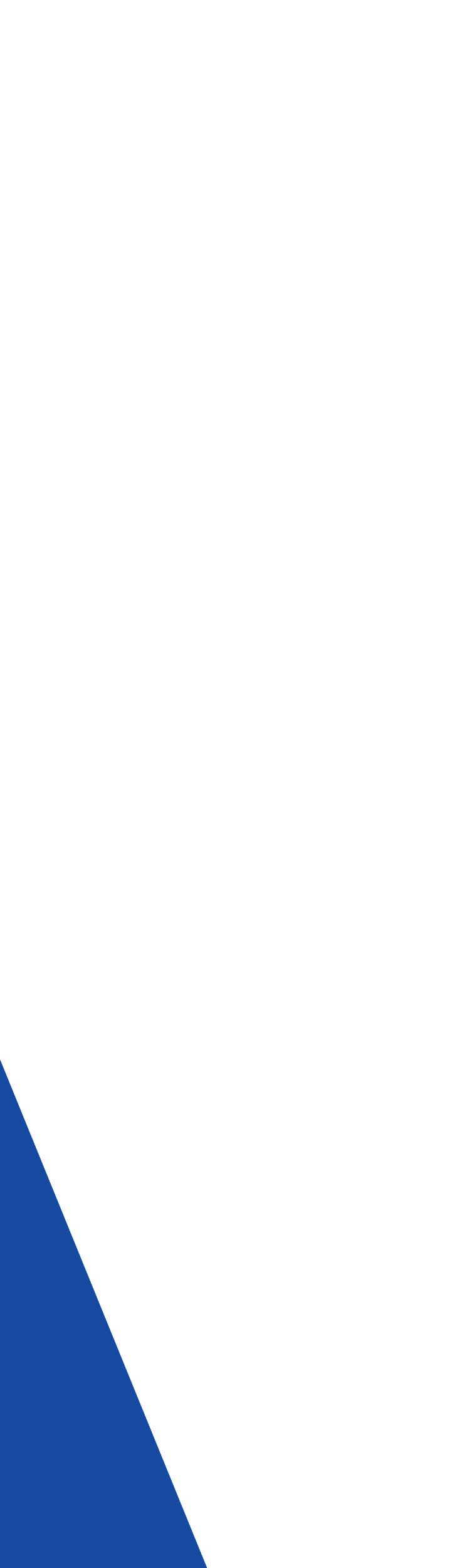 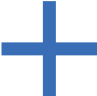 Speaking today:
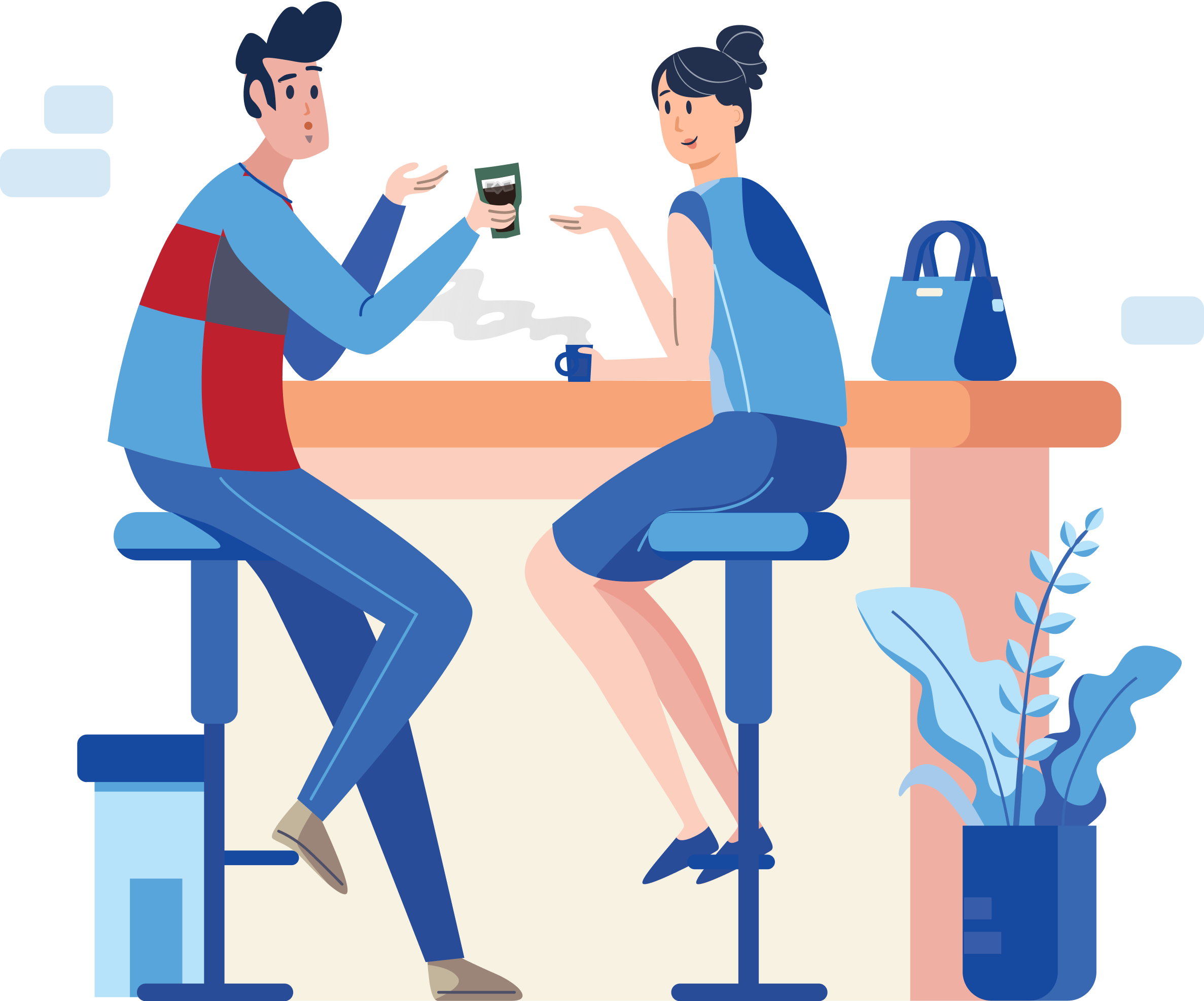 Presenter – Terry Scott | Aeries Trainer
terrys@aeries.com
Moderator – Jaime Perez | Aeries Trainer
Moderator – Leeni Mitchell | Aeries Trainer
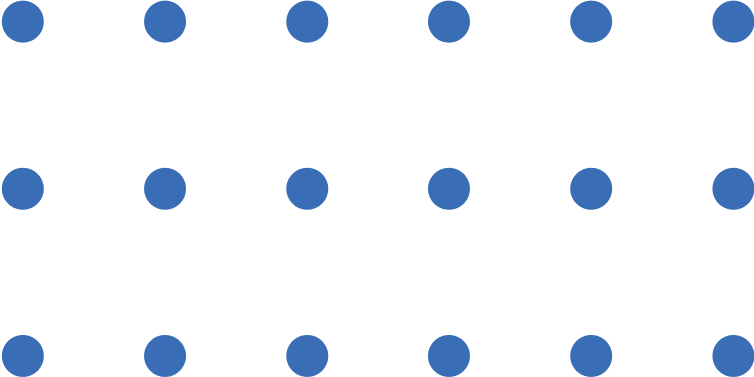 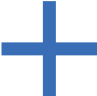 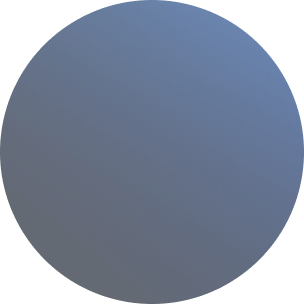 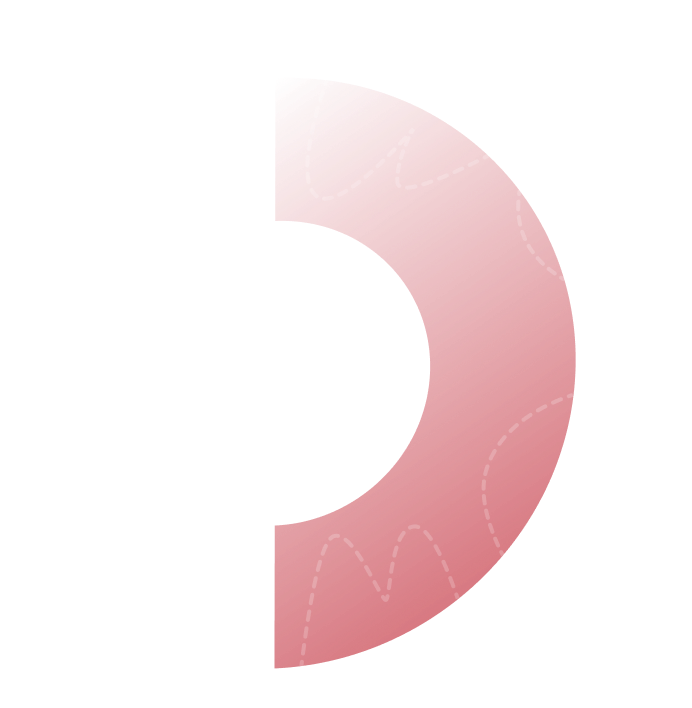 Good morning, Aeries!
Short & sweet… only 30-45 minutes
Show & Tell
Casual Setting
Time for Q&A
Power Point and Recordings Posted to Aeries Support Home Page
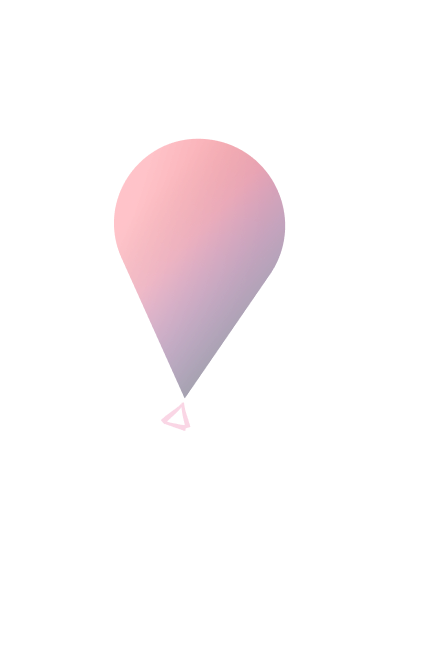 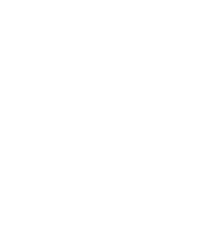 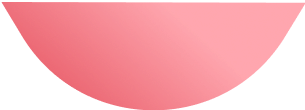 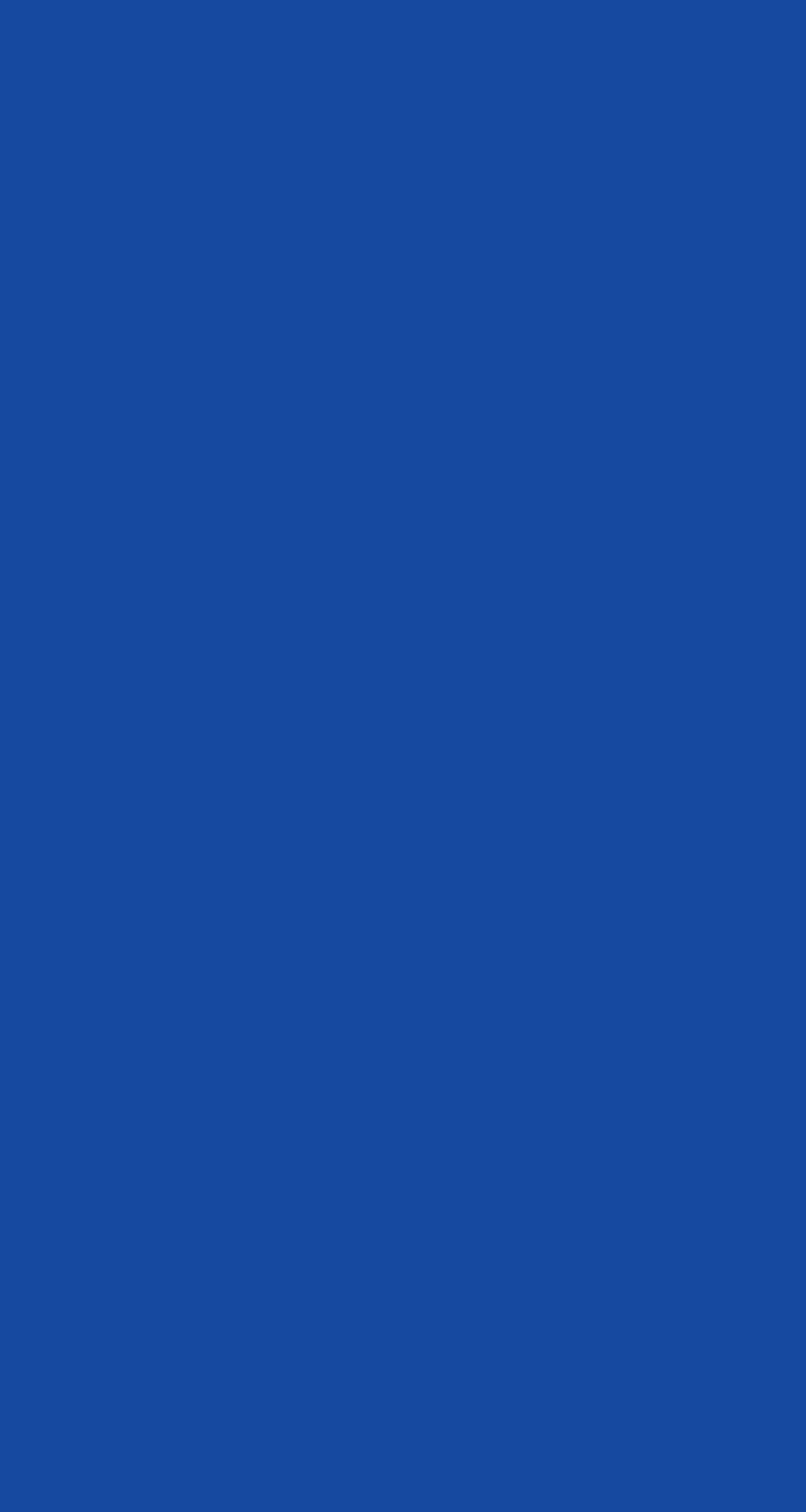 Need
To
Know
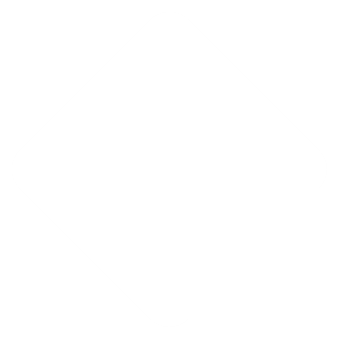 How to Print Report Cards – Report Card History
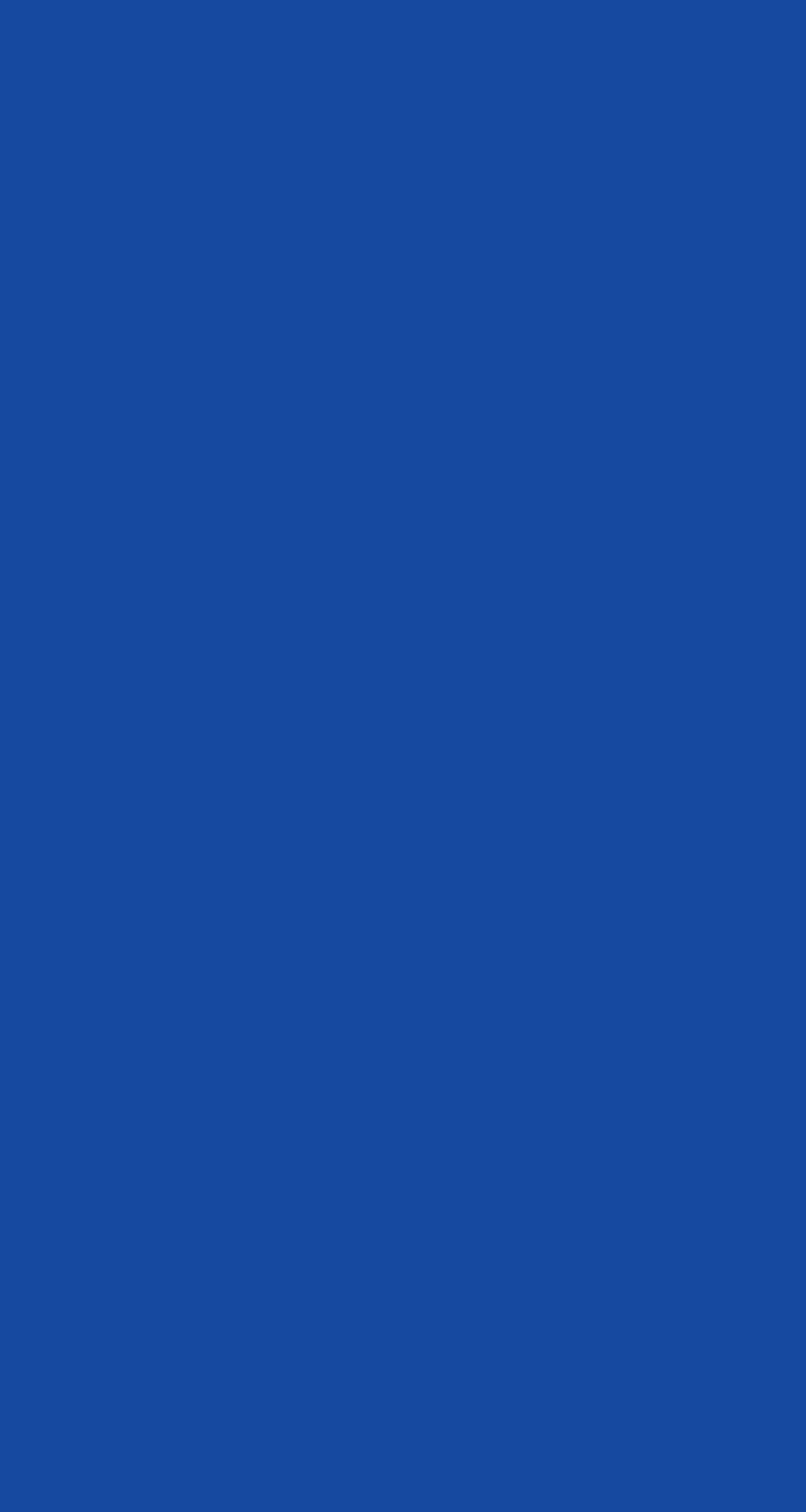 Nice
To
Know
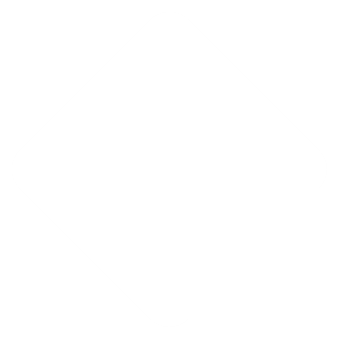 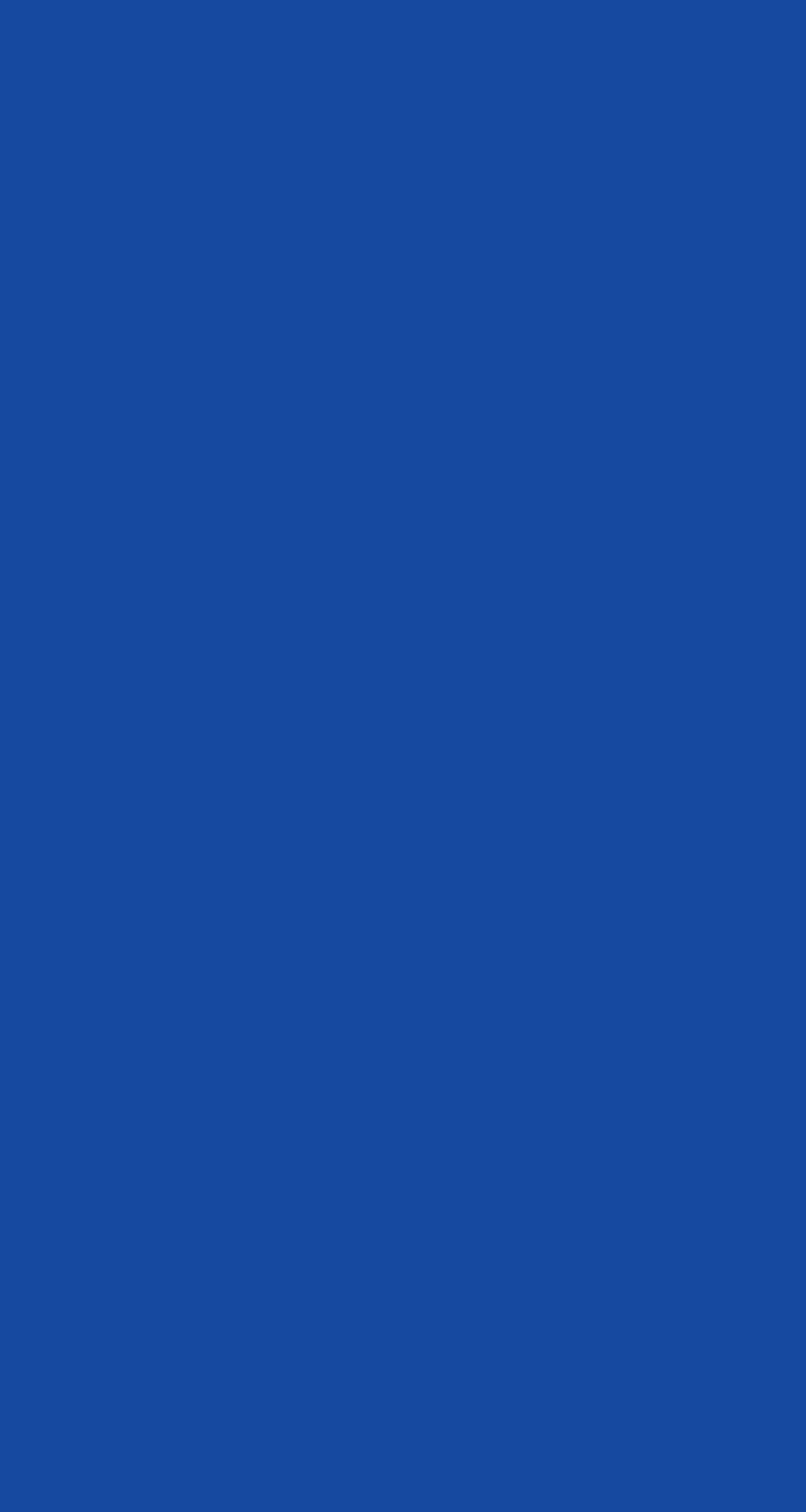 Where To 
Go
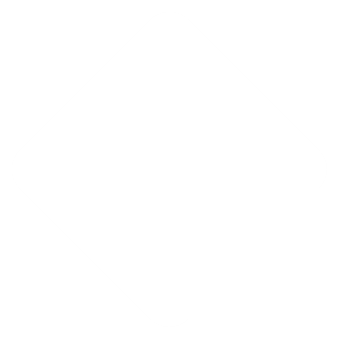 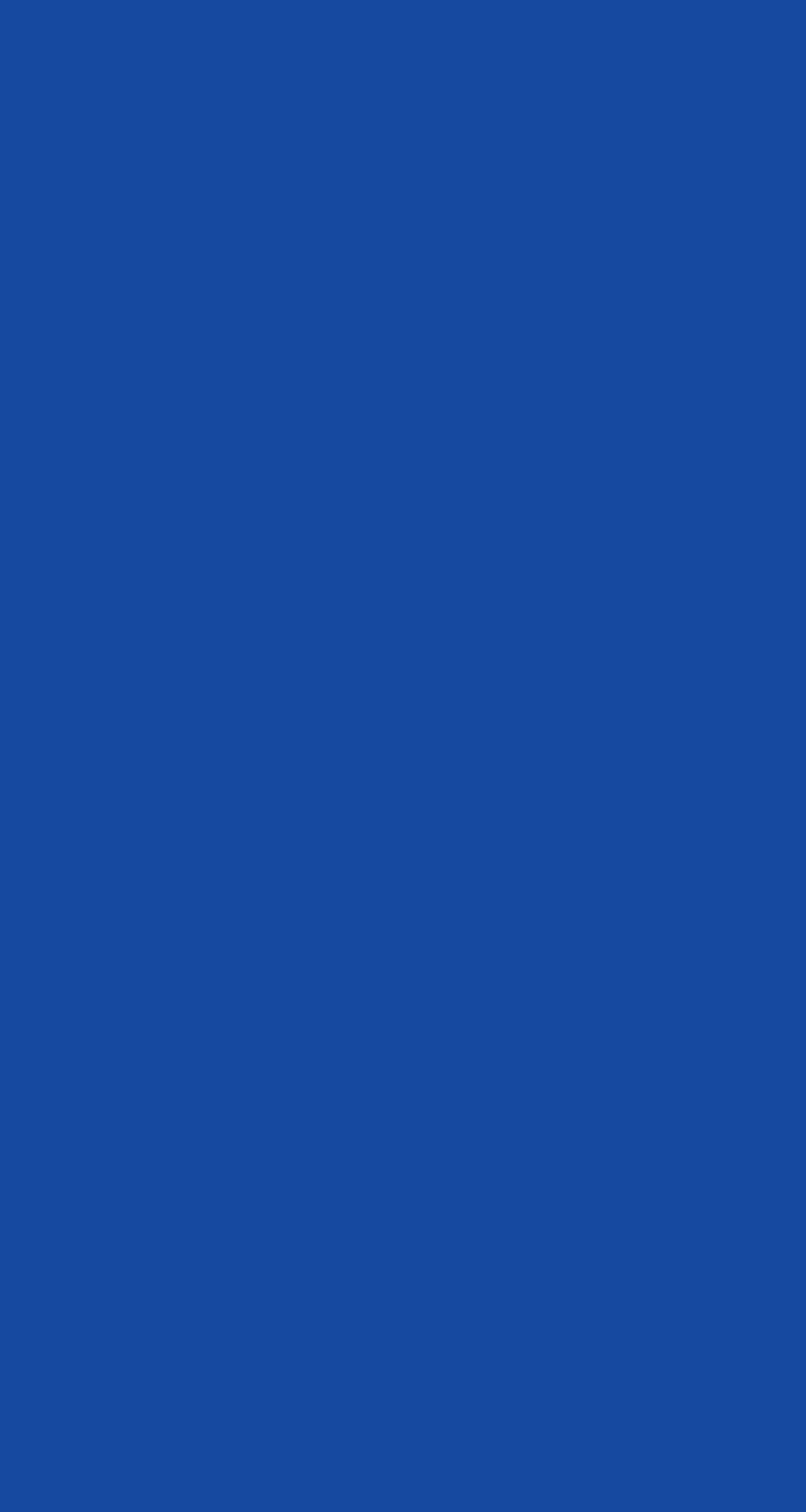 Grade Reporting Process Dashboard

A Sequential Checklist of functions and reports for Grade Reporting

Different from Standards Based Grades Process Dashboard
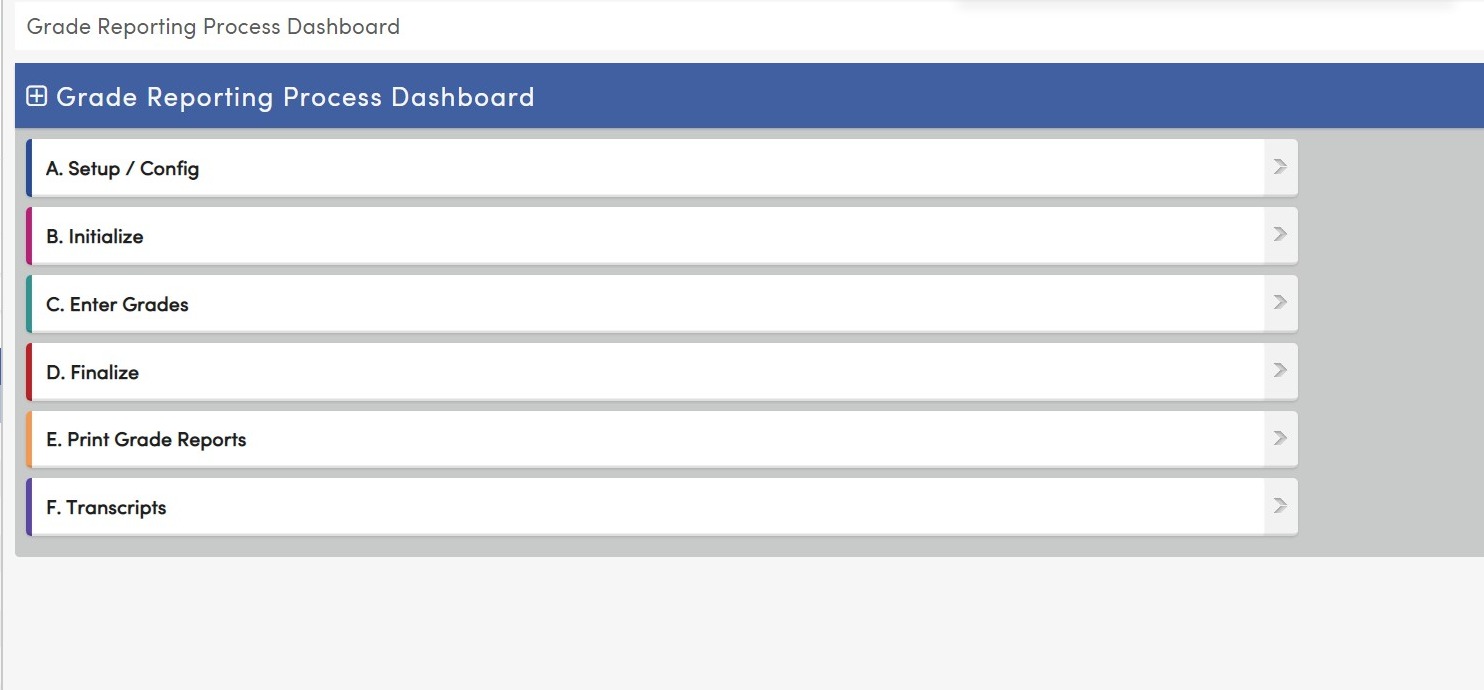 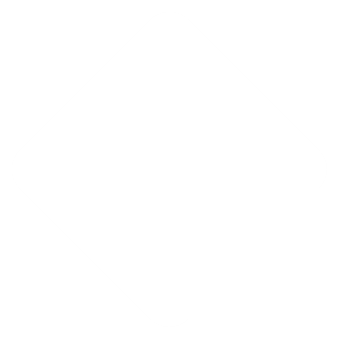 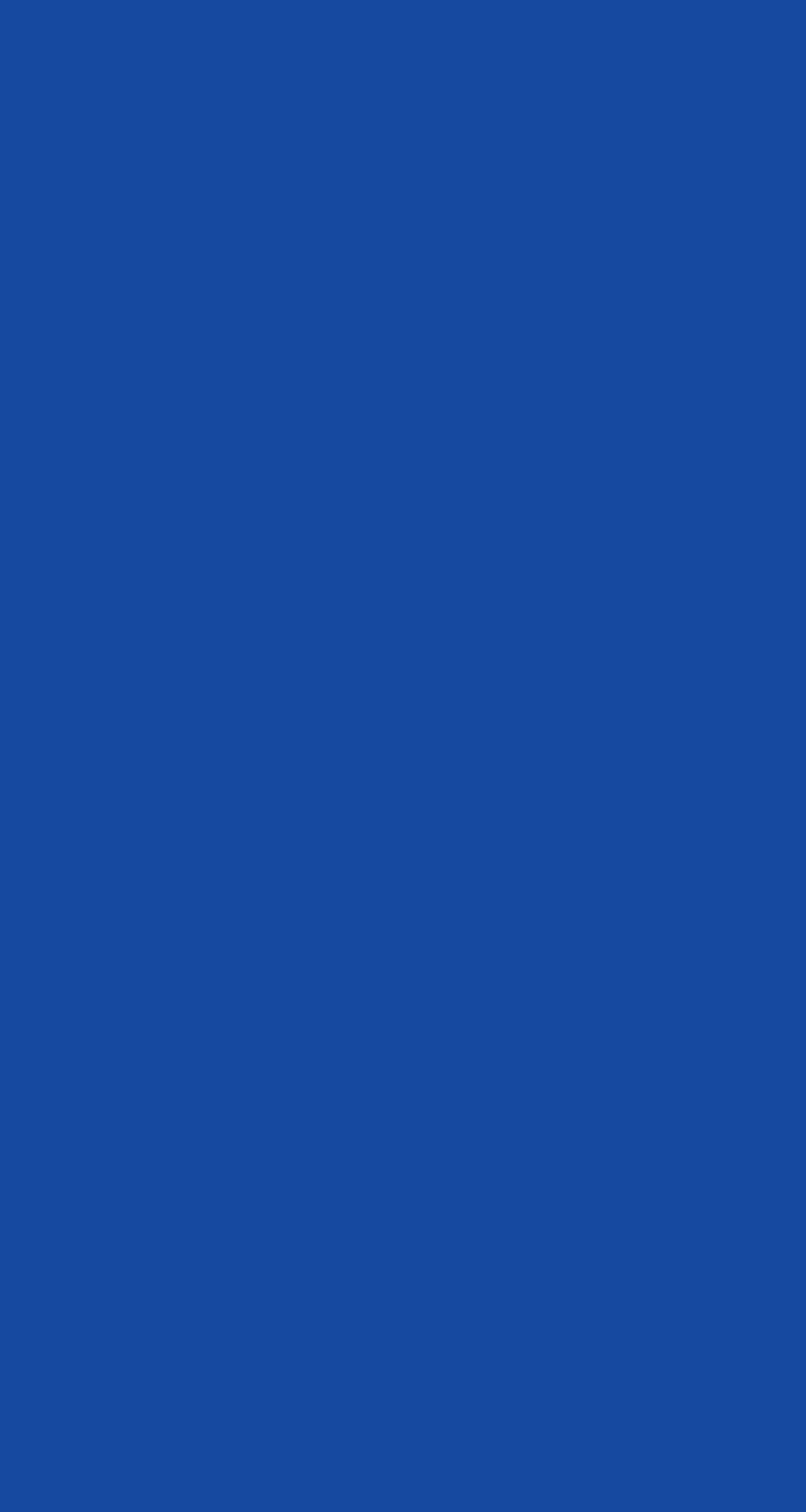 Configuring Grade Reporting

A to F type grading

Or

Secondary Standards Based Grade Reporting
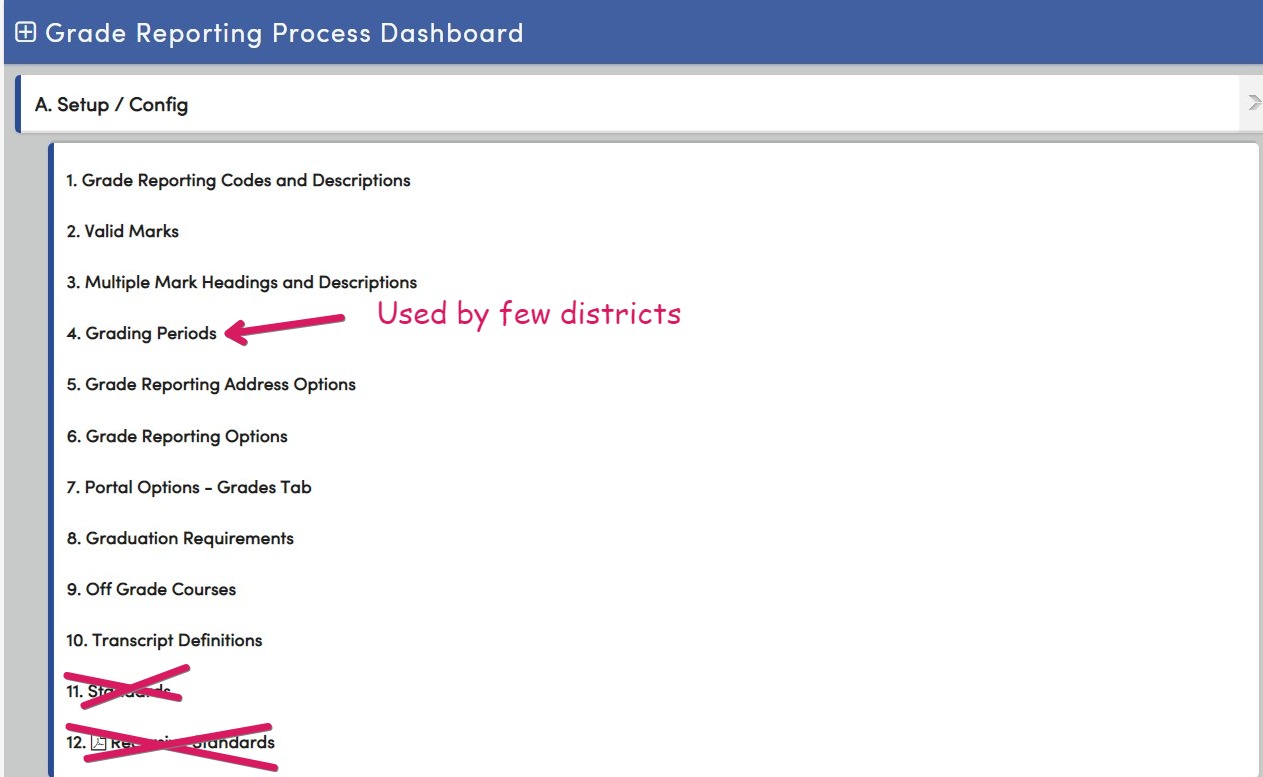 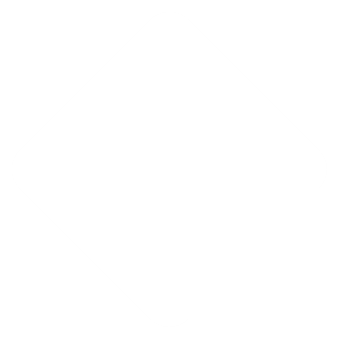 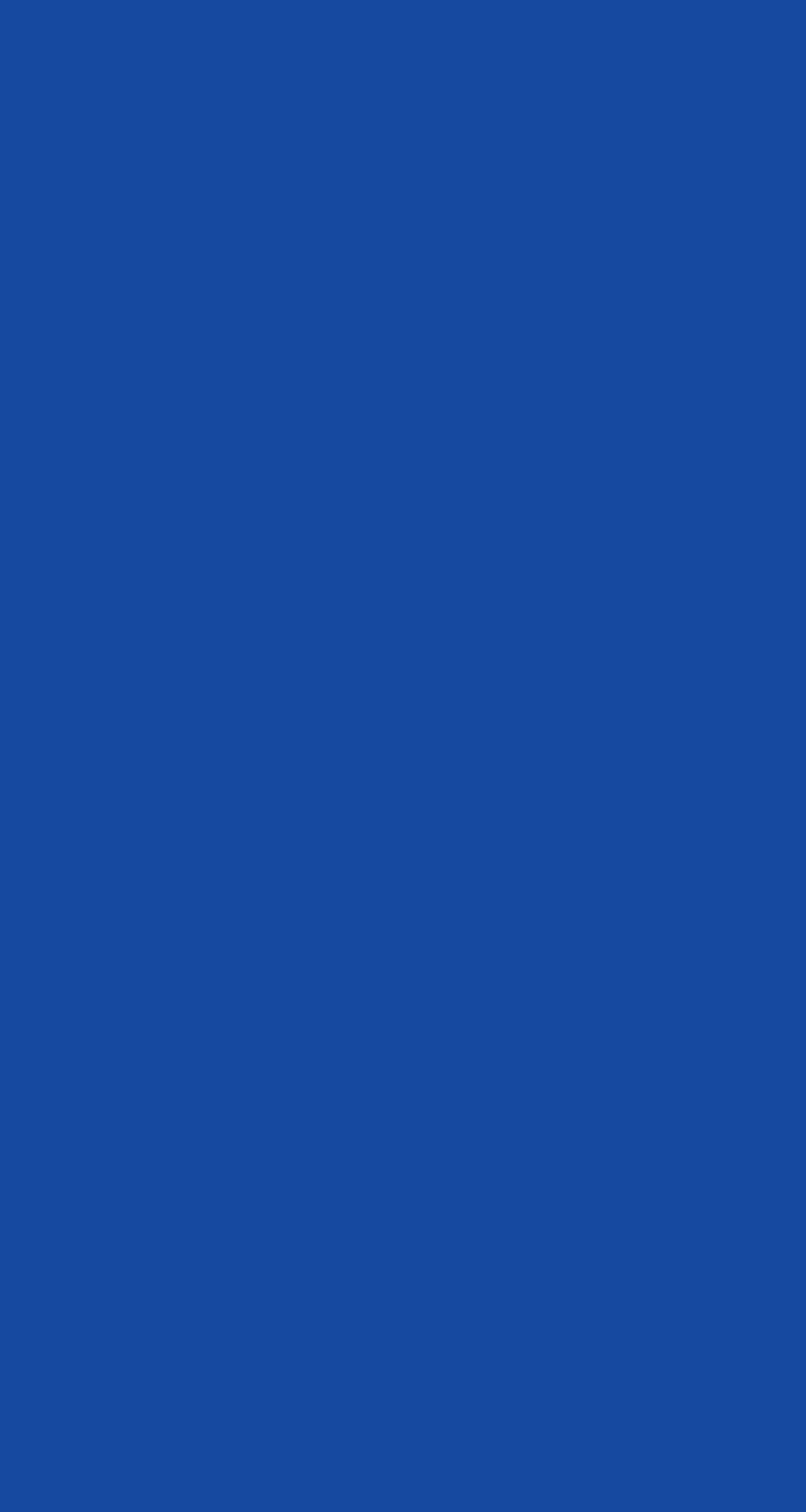 Summary of steps in Grade Reporting, once setup is complete.
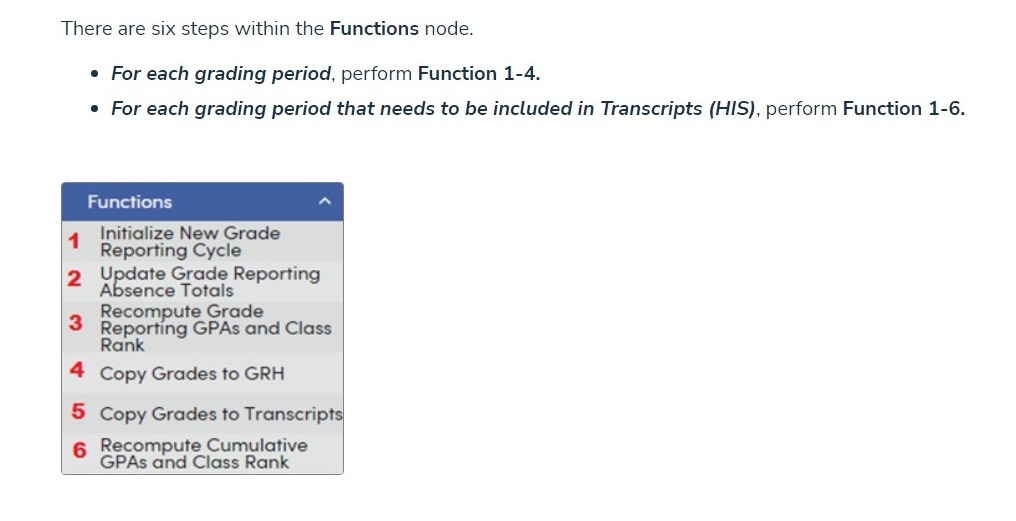 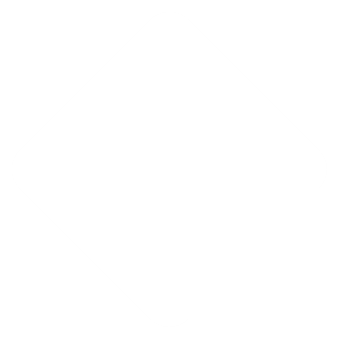 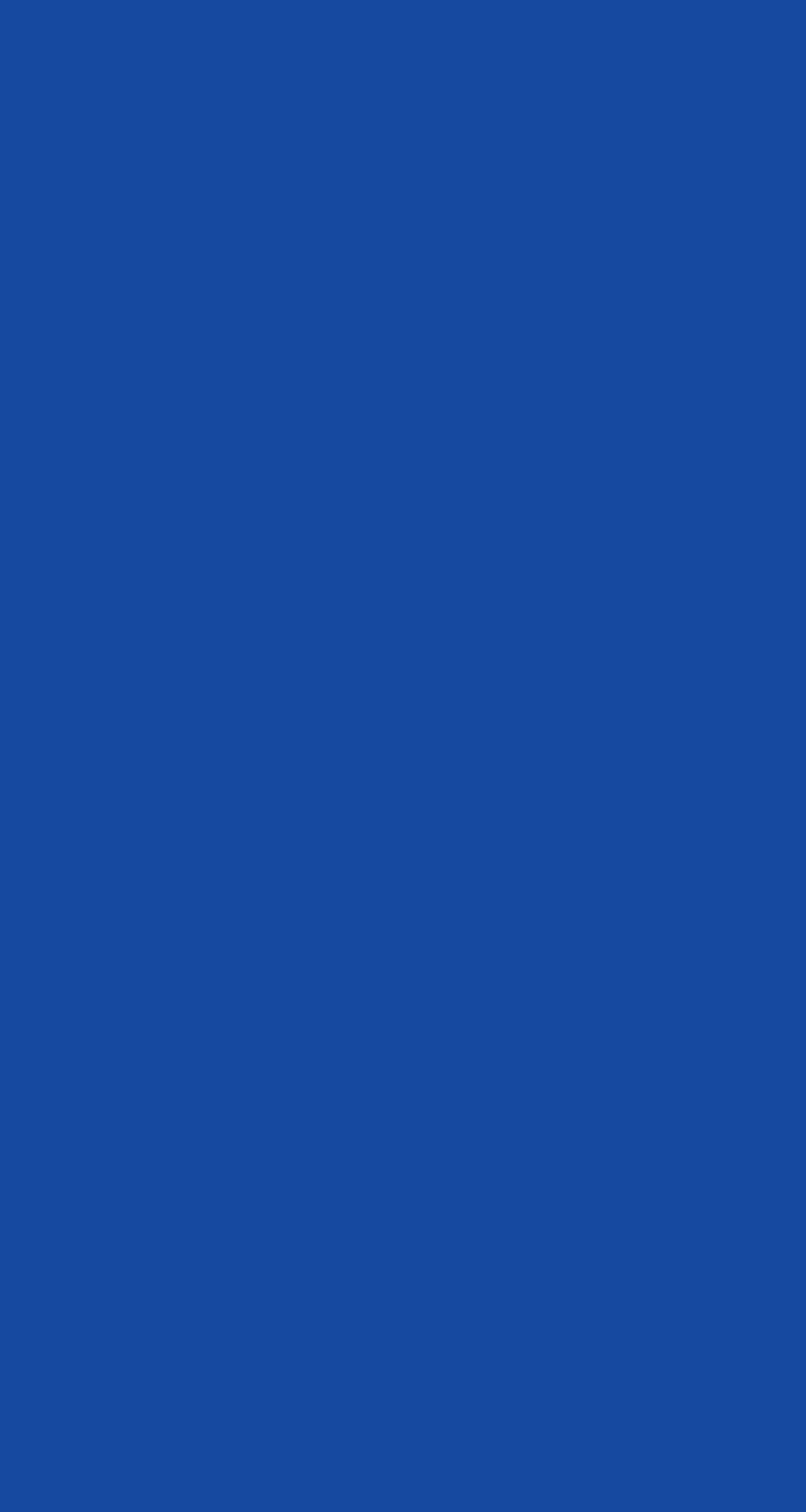 Upcoming - GOOD MORNING AERIES!

State Testing – Accommodations, State ID Cards Report, 1/25

Attendance Dashboard, 1/26

CALPADS Fall 2 - Q&A 1/31

Physical Fitness Testing, 4/1

Advanced Query, 2/2

Elementary w/MST Scheduling, 2/7

* For a complete list go to Good Morning, Aeries!
Watch for more  GMA webinars!

Note:  All webinars start @ 9 am PST/ 11 am CST and are 45 minutes.
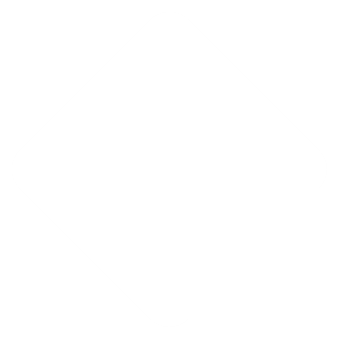 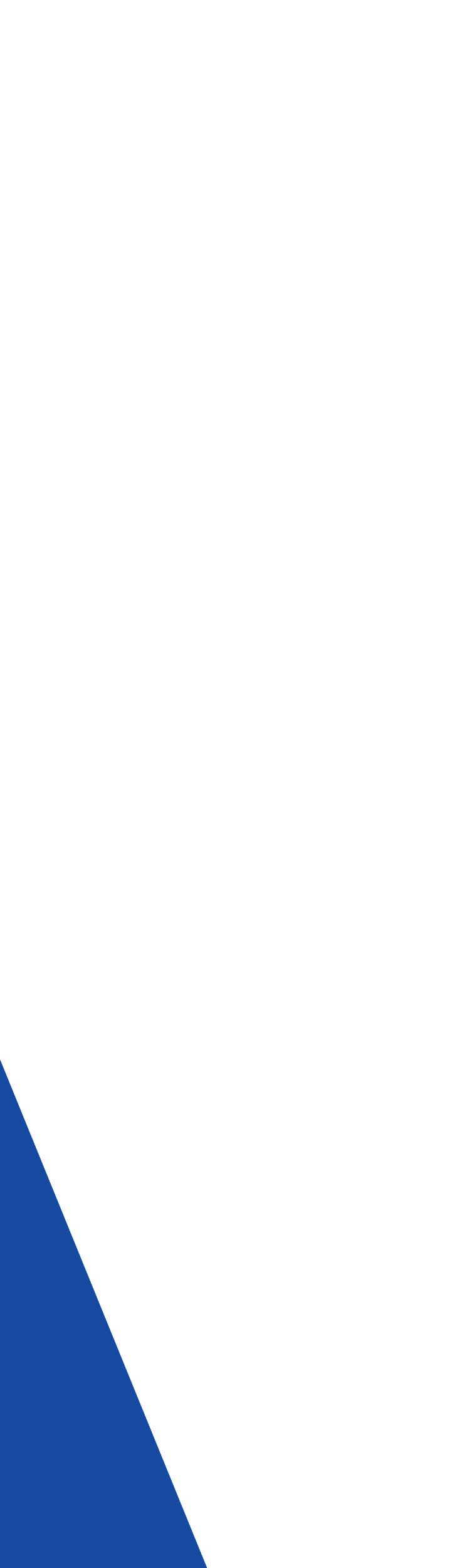 Thanks for Joining Us!

 We Value Your Feedback…
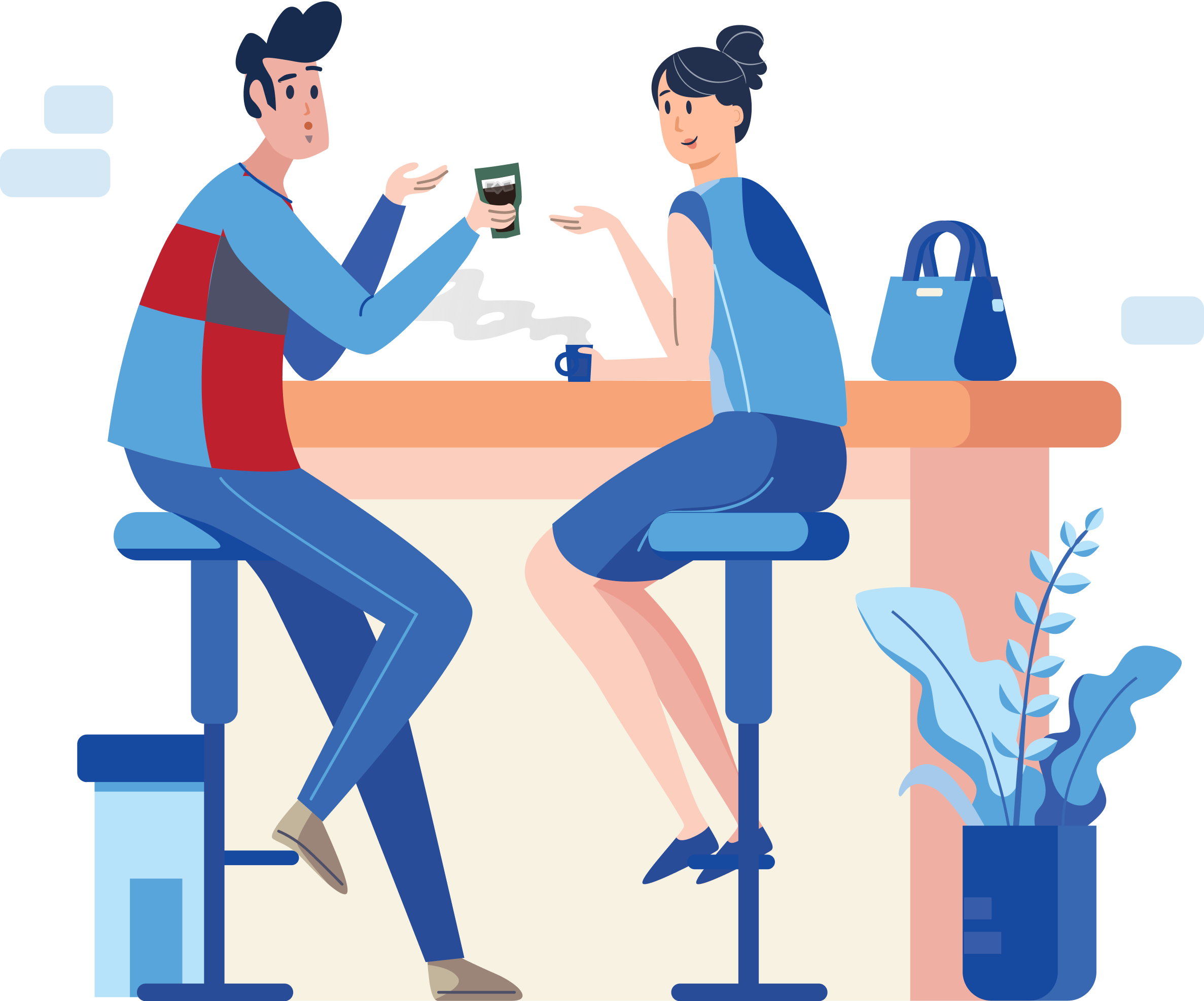 Please take a few minutes to complete our survey; let us know how we can better serve you in the future. Have a great rest of your day!
Good-Morning-Aeries-Survey
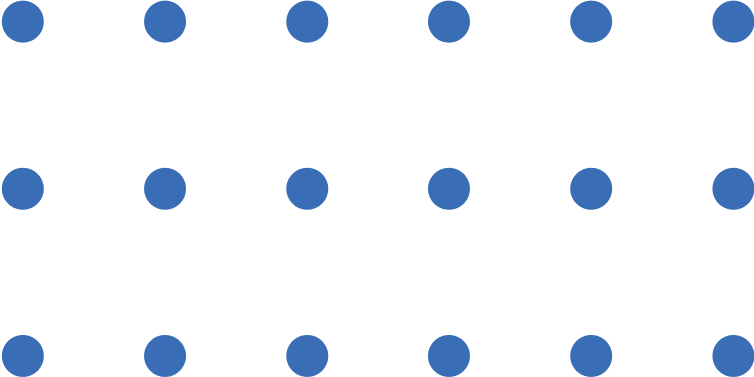 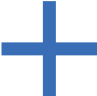